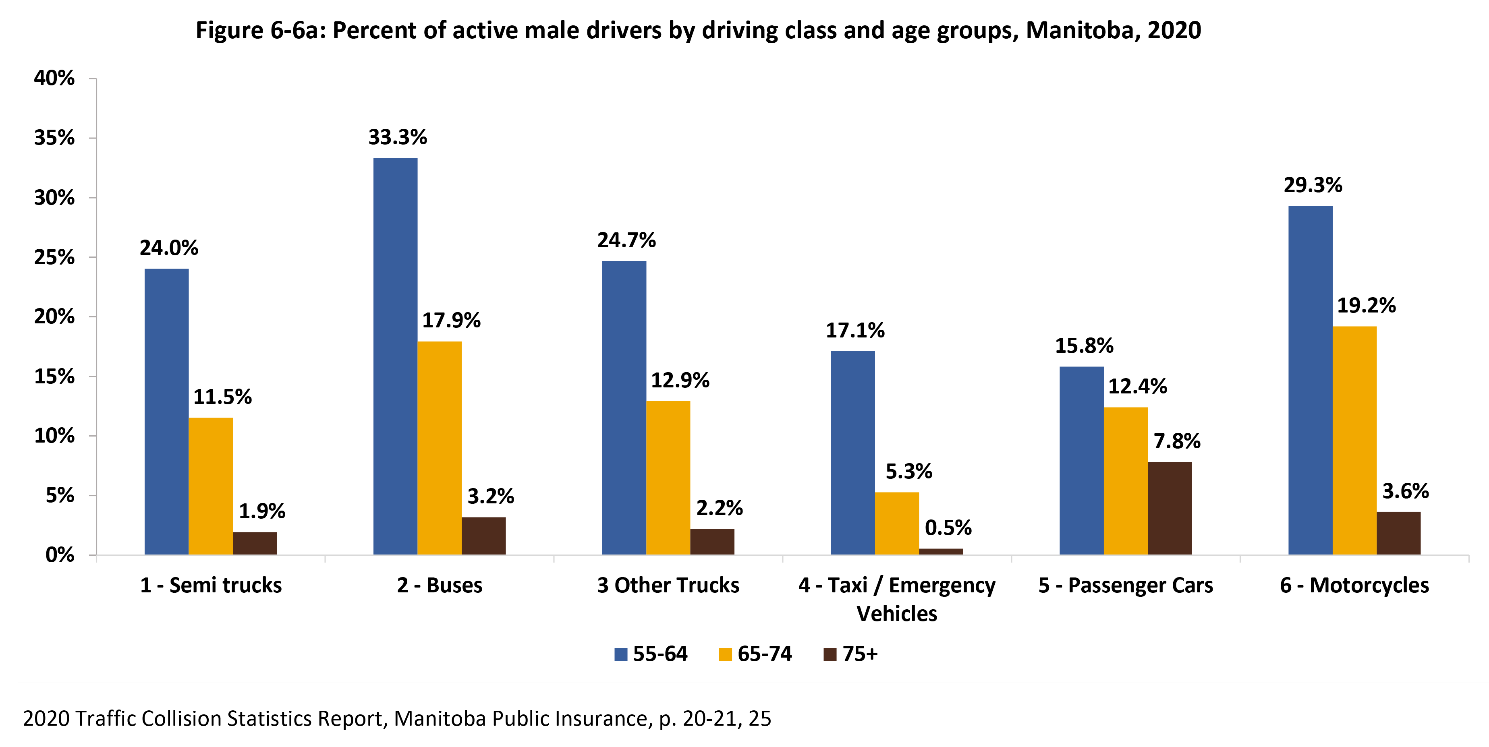 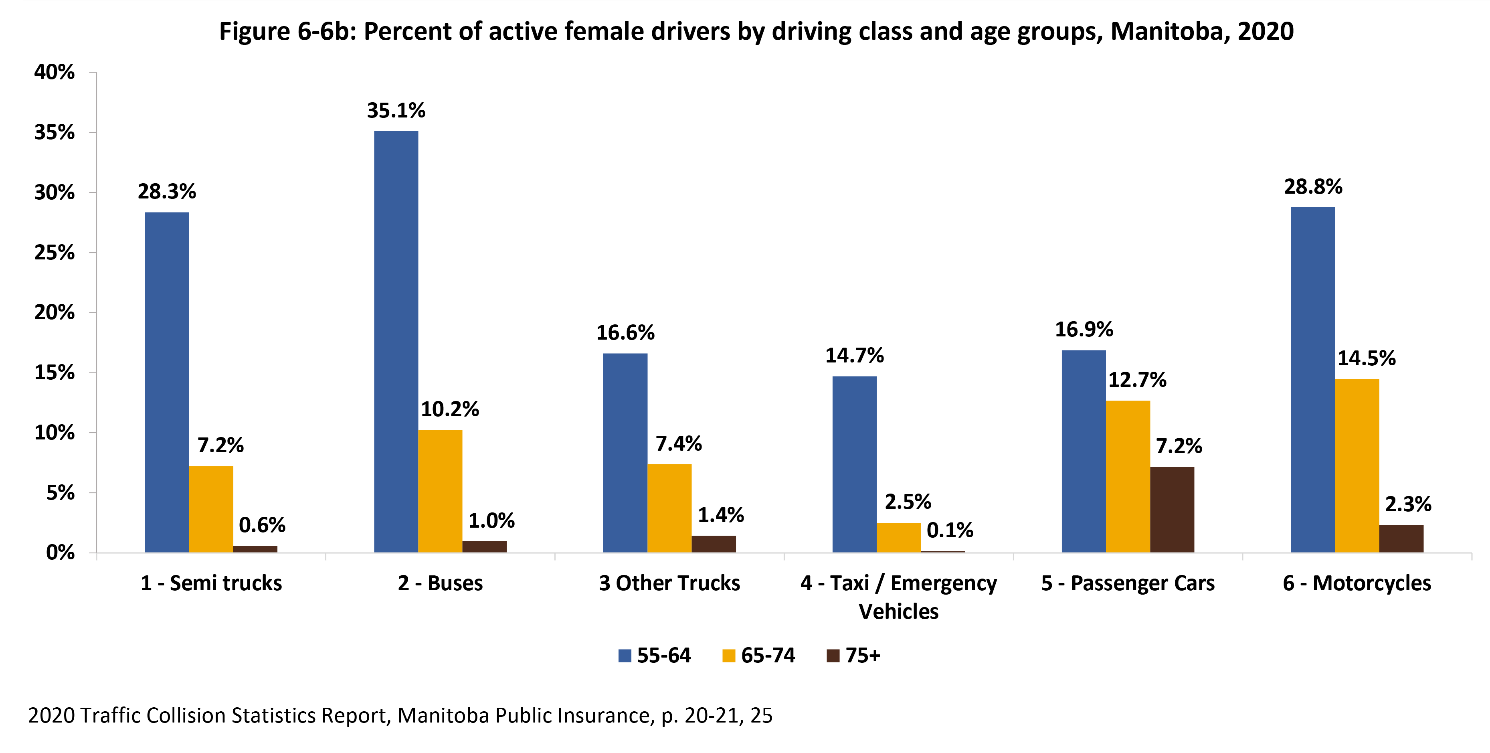 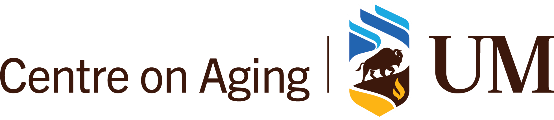 ©2022 Centre on Aging, University of Manitoba
[Speaker Notes: How to cite this graphic: 
Figure 6-6: Percent of active male and female drivers by driving class and age groups, Manitoba, 2020. Reprinted from Facts on Aging: Transportation by the Centre on Aging, retrieved from http://www.umanitoba.ca/aging
Copyright 2022 by the Centre on Aging, University of Manitoba.]